Vývojová stádia lidského jedince
Vypracoval: Mgr. Jan Řezníček
Vývojová stádia lidského jedince
Ontogeneze = vývoj jedince jako člověka 

 prenatální období – od oplodnění - porod 

 postnatální období – od narození do stáří
Vývojová stádia lidského jedincepostnatální období
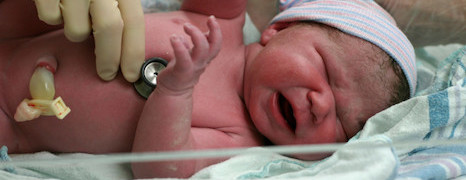 Novorozenec
od narození do jednoho měsíce

Kojenec
do jednoho roku

Batole
do tří let
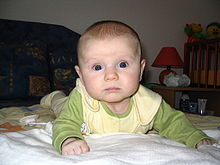 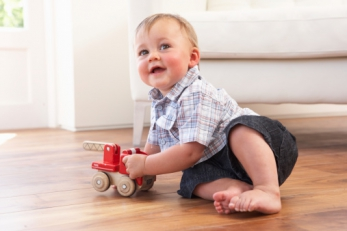 Vývojová stádia lidského jedincepostnatální období
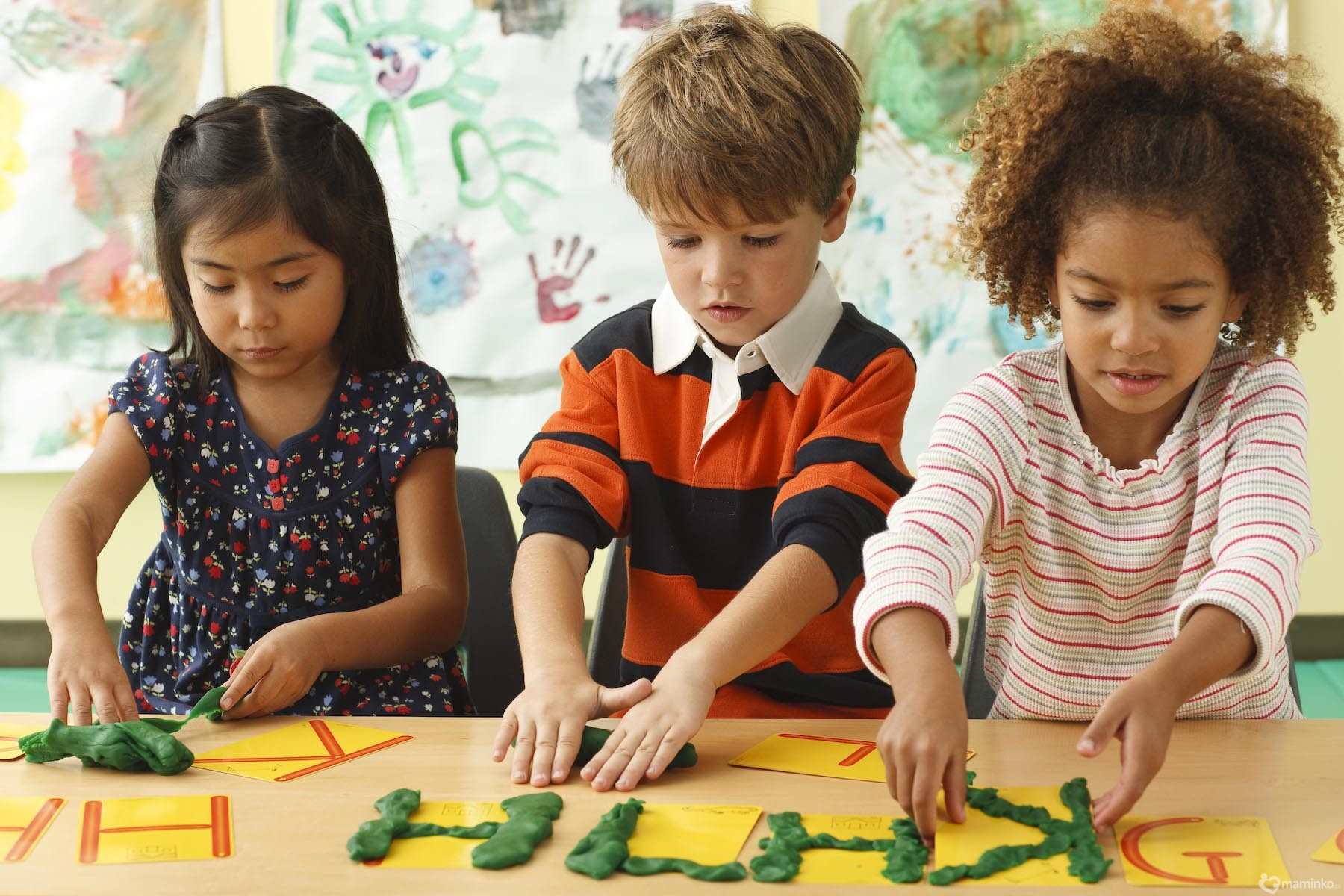 Předškolní věk
3 – 6 let

Mladší školní věk
6 – 11 let

Starší školní věk
11 – 15 let (PUBERTA !!!)
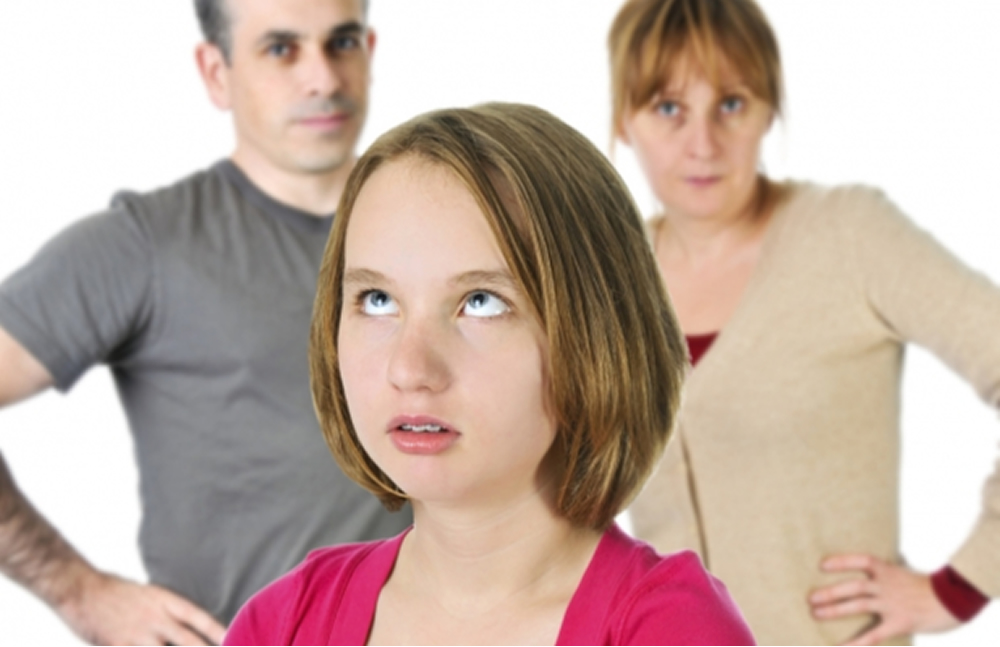 Vývojová stádia lidského jedincepostnatální období
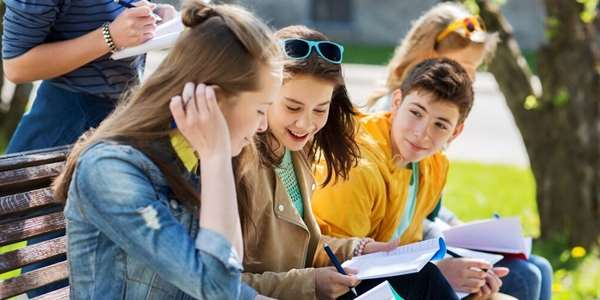 Dospívání (adolescence)
15 – 18 let

Dospělost 
18 – a více
18 -30 období plné dospělosti
30 – 45 období zralosti
45 – 60 střední věk
Vývojová stádia lidského jedincepostnatální období
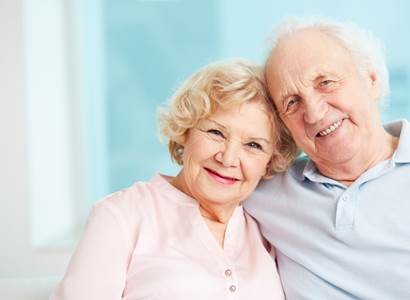 Stáří 
60 – 75 let

Vysoké stáří
75 – 90 let

Kmetský věk 
Nad 90 let
KONEC